Инновации в сфере контейнерных перевозок, 
проблемы и пути их решения
Генеральный директор ОАО «ТрансКонтейнер» П.В. Баскаков

Доклад на заседании Комиссии РСПП по транспорту и транспортной инфраструктуре 22 октября 2010 года
Специализированные контейнеры
тяжелой колесной техники
Существует множество специализированных контейнеров для перевозок различных  грузов, таких как:
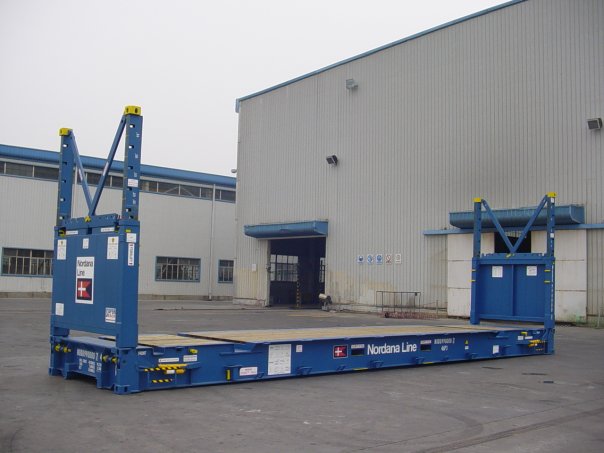 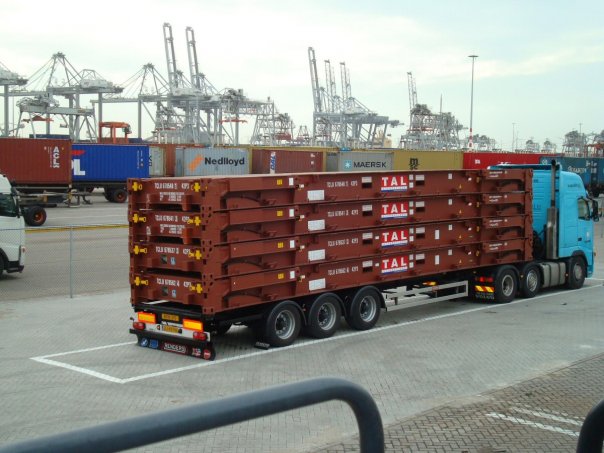 зерна, угля и других насыпных грузов
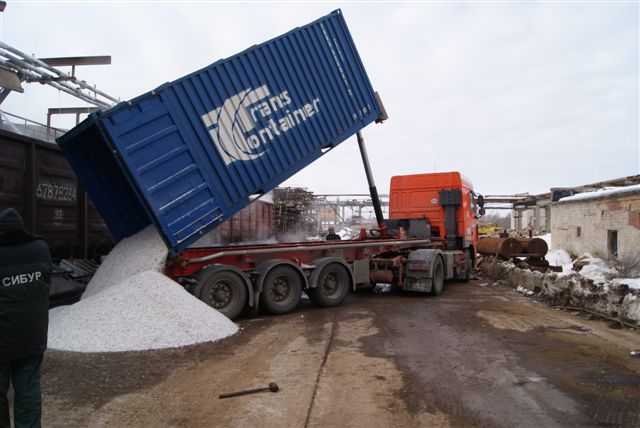 а также битума, нефтепродуктов и других наливных грузов
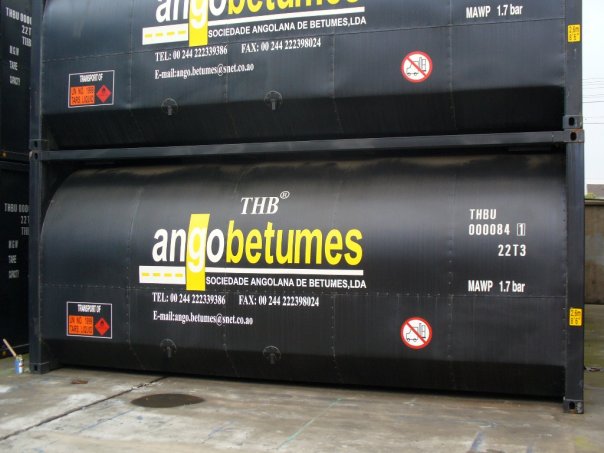 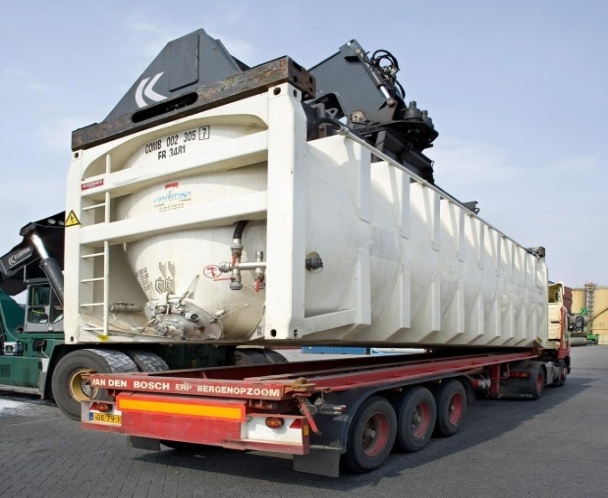 2
Контейнеры для перевозок комплектующих на завод Фольксваген
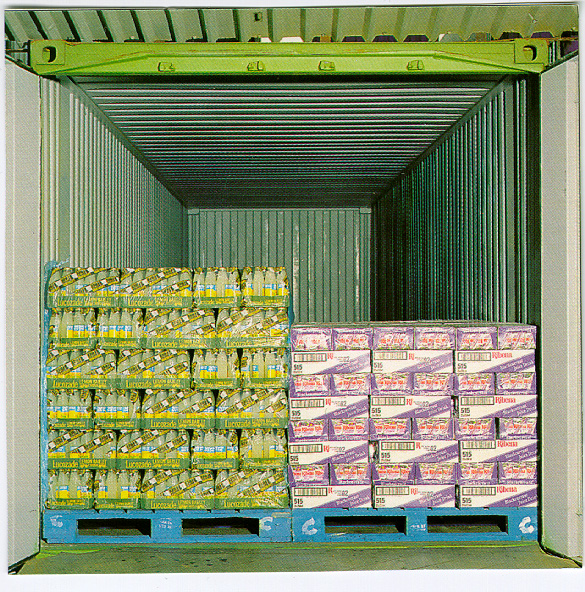 Контейнер с увеличенной шириной (Паллет Уайд)
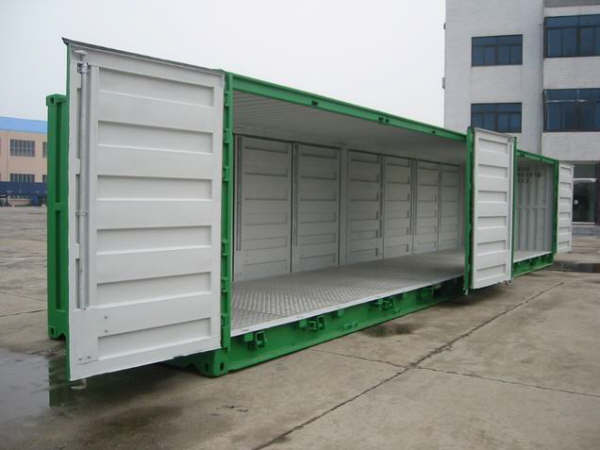 Контейнер 40’ с боковой загрузкой
(40'OS(Open Side) Container)
3
Технология флекси-танков и вкладышей
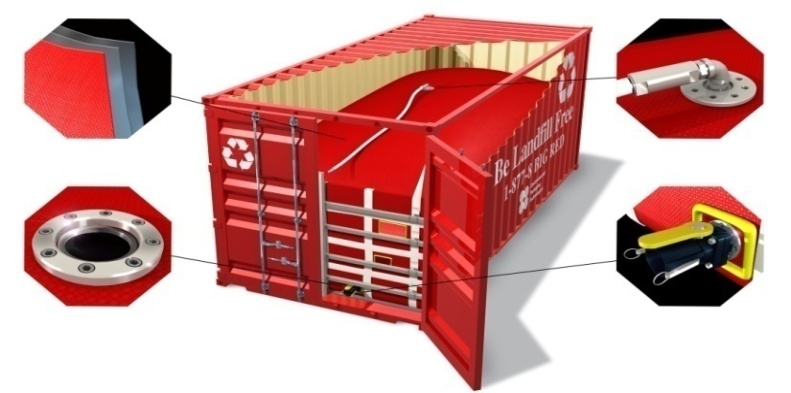 ОАО «ТрансКонтейнер» успешно провело проверку схемы размещения и крепления флекси-танков в универсальных и термоизолированных контейнерах.
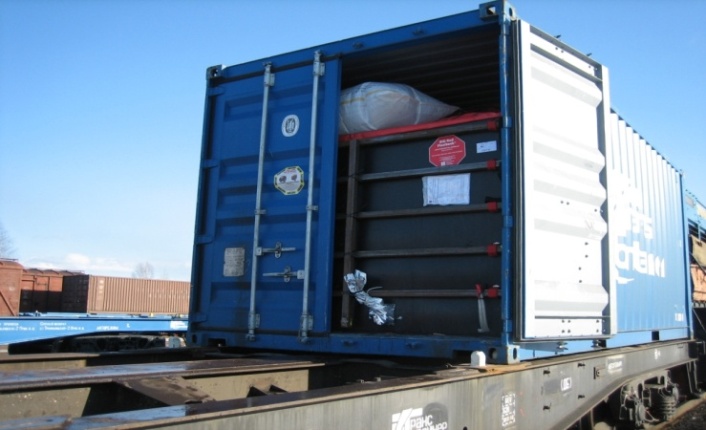 В апреле 2010 года ОАО «ТрансКонтейнер» выполнило первую экспериментальную перевозку  груза «лигносульфонат» во флекси-танках со станции Низовка  на станцию Черниковка.
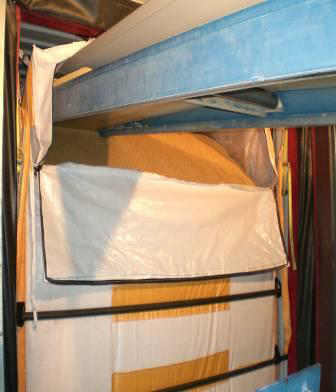 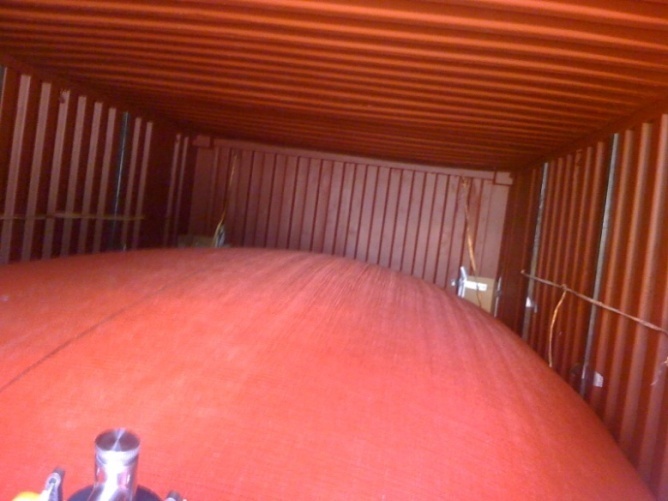 Перевозка зерна в универсальных контейнерах с использованием вкладышей
4
Контейнеры с открытым верхом (опен-топ)
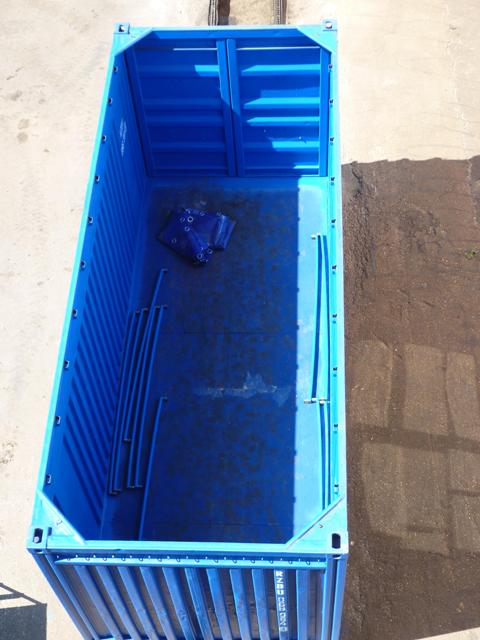 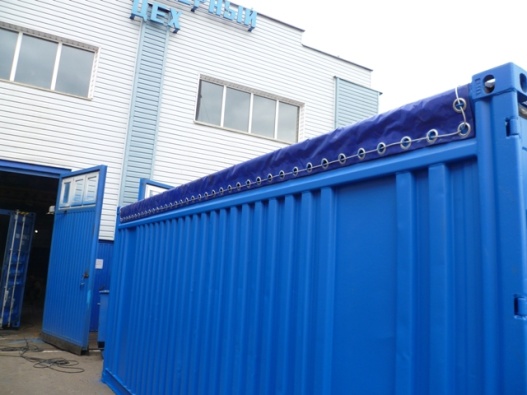 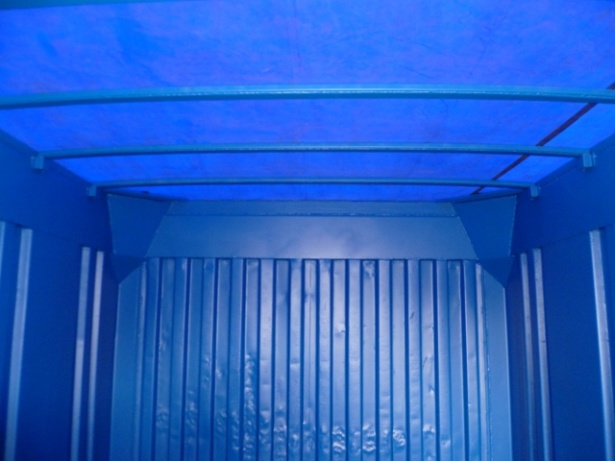 В июне 2010 года на базе филиала ОАО «ТрансКонтейнер» депо Шахунья на Горьковской ж.д. была изготовлена путем модернизации имеющихся в парке компании 20-футовых контейнеров пилотная партия контейнеров с открытым верхом. В период с июня по август 2010 года были организованы опытные перевозки грузов в контейнерах данного типа, показавшие востребованность на рынке данного типа оборудования.
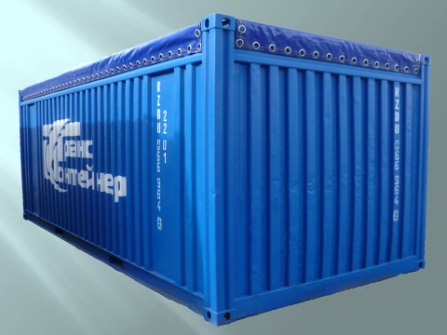 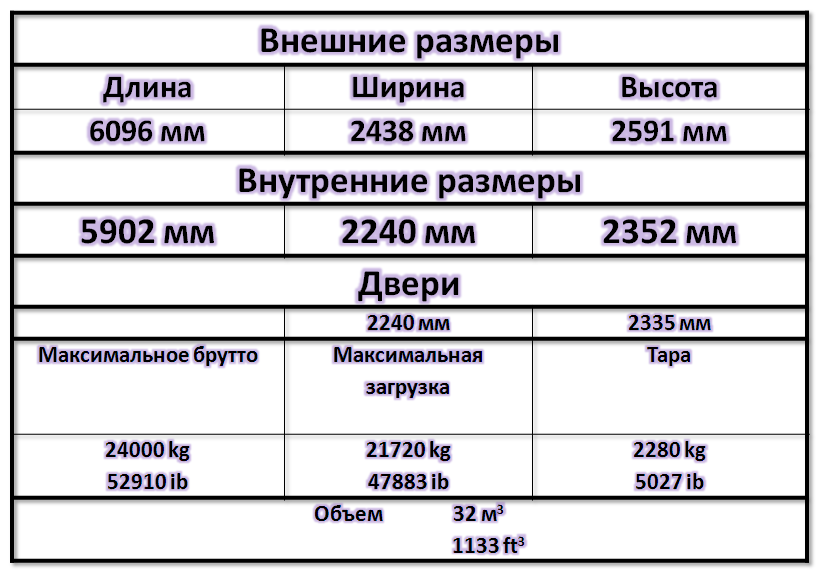 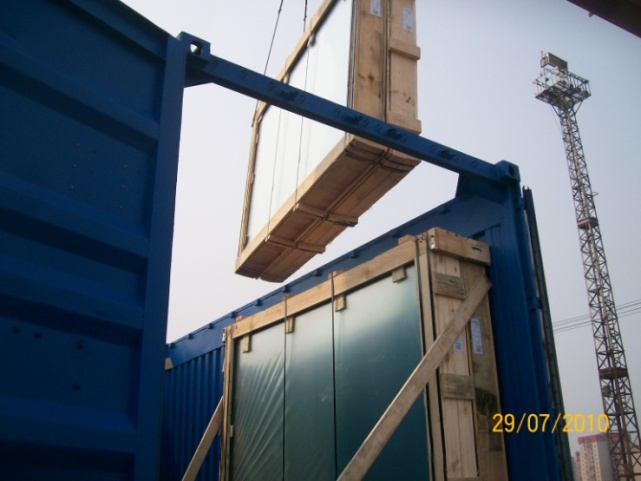 5
Наиболее значимые проблемы при организации контейнерных перевозок
Отсутствие нормативной базы
Изменения налогового законодательства (применение нулевой ставки НДС при международных перевозках)
Проблемы с таможенным оформлением контейнеров при международных перевозках
Отсутствие рыночной системы тарифообразования
Отсутствие закона о смешанном сообщении (возможность использования единой накладной)
6
Наиболее значимые проблемы при организации контейнерных перевозок (продолжение)
Отсутствуют механизмы защиты интересов клиентов от недобросовестных участников транспортного рынка. 
Предлагается:
Разработать систему лицензирования/ сертификации компаний, действующих в сфере контейнерных перевозок
Стимулировать внедрение в компаниях – операторах систем менеджмента качества.
7
Спасибо за внимание!
8